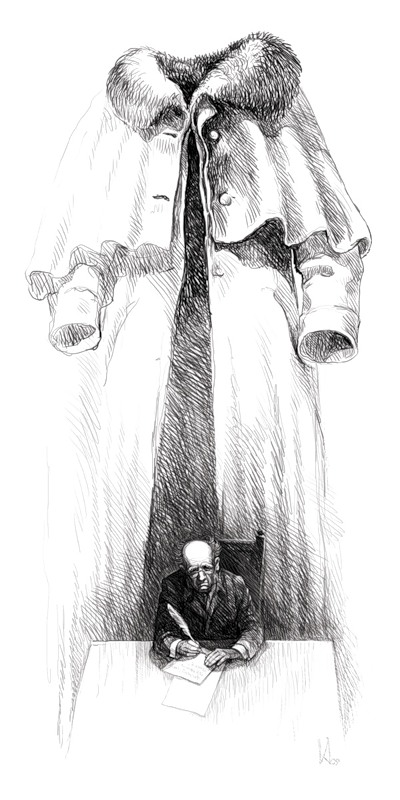 Повесть Н.В.Гоголя «Шинель».Alena Hanicová
Николай Василиевич Гогол
фамилия при рождении -  Яно́вский
Русский прозаик, драматург, поэт, критик и публицист 
один из классиков русской литературы
Происходил из старинного дворянского рода Гоголь-Яновских.
Гоголь вырос в семье, не имеющей никакого отношения к литературе. Но после семейного воспитания у него была богатейшая практика общения с самыми разными людьми.
Петербургские повести
1 Невский проспект
2 Нос
3 Портрет
4 Шинель
5 Записки сумасшедшего
6 Коляска
7 Рим
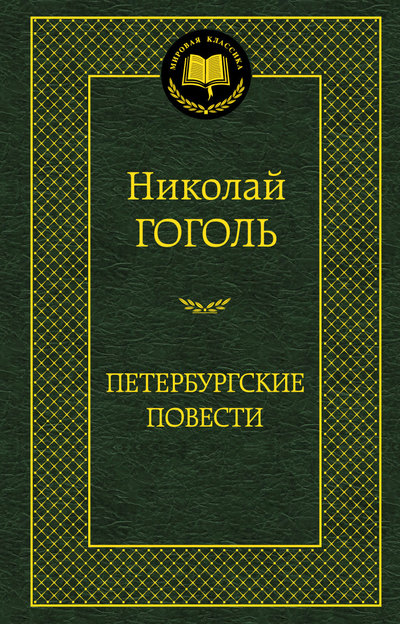 История
Повесть «Шинель» вышла почти одновременно с центральным произведением Гоголя «Мертвые души»
Белинский сказал, что «Шинель» одно из глубочайших созданий Гоголя.
Содержание
Aвтором рассказа Шинель Гоголь. Повесть описывает русское общество. Главный герой -Акакий Акакeвич Башмачкин. Он работает в министерстве. Акакий переписывает только бумаги. Его жузнь аскетичеcкая. Башмачкин очень любит свою роботу. Его работа заключается в его жизни. Башмачкин немного говорит с другими людьями.
У Башмачкина было старое пальто. Oно было разрушенное. Он решил нести его к  Петровичу. Петрович ему сказал, что ему надо новое пальто. Башмачкин наконец заплатил за новое пальто. Башмачкину и всем в министерстве oнo  очень понравилось. Новое пальто украли  и Башмачкин заболел и умер. Никто не замечал, что он умер. Такое было русское общество.
Титулярный советник Акакий Акакиевич Башмачкин.
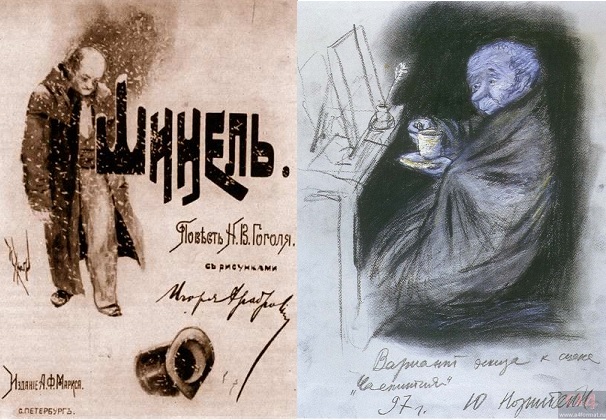 Акакий   Акакиевич   Башмачкин
Главный герой произведения — Акакий Акакиевич Башмачкин (шинель) ,титулярный советник.
Его служба состоит в переписывании бумаг, и он исполняет ее с любовью.
Размеренная жизнь героя нарушается, когда он понимает, что ему необходимая  новая шинель.
конфликт: для Акакия Акакиевича целью и смыслом жизни становится вещь
Акакий Акакиевич Башмачкин заболел и умер потому, что у него украли шинель. Причиной его смерти стало и то, что он не нашел поддержки и сочувствия у людей.
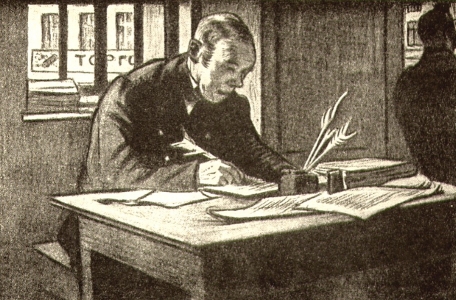 Тема маленького человека
В «Шинели» поднимается тема «маленького человека»-одна из постоянных в русской литературе
романтическое мироощущение, романтическая поэтика 
Гоголь строит сюжет на сплаве романтического материала 
в повести социальная проблематика,  традиционная формула разлада
Проблематика
В повести «Шинель» Гоголь ставит социальные и философские проблемы.
С одной стороны, писатель выступает с резкой критикой общества
C другой стороны обращение Гоголя ко всему человечеству со страстным призывом обратить внимание на «маленьких людей», которые живут рядом с нами.
художественное средство  Гоголь нашёл в сфере повествования и стиля повести
Вывод
«Шинелью» Н.В.Гоголь положил во всей мировой литературе начало защите «маленького человека» от несправедливости общества. 
Гоголевское направление в искусстве стали называть натуральной школой. Повесть «Шинель» положила начало этому направлению.
Спасибо за внимание!!!